Get FF from CTCMS and LAMMPS
Evaluation and comparison of classical interatomic potentials through a user-friendly interactive web-interface
Kamal Choudhary1, Faical Congo1, Tao Liang3, Chadler Becker1, Richard Hennig2, Francesca Tavazza1
  1 Materials Science and Engineering division, National Institute of Standards and Technology, MD, USA 
2 Department of Materials Science and Engineering, University of Florida, Gainesville, FL 32611, USA
                              3 Department of Materials Science and Engineering, The Pennsylvania State University, University Park, PA 16801, USA
Time
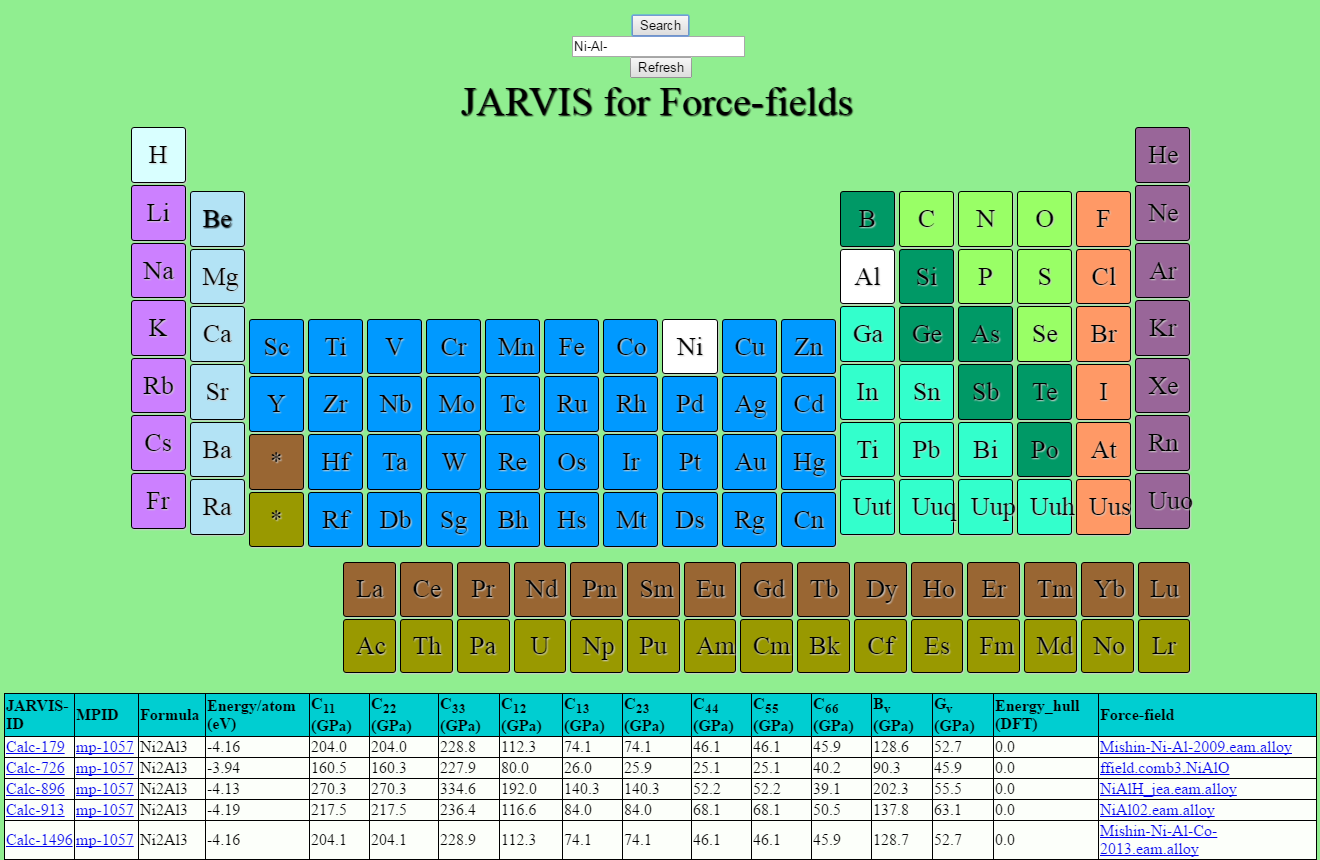 Obtain  DFT relaxed structures from MP
a)
yr
Engineering design
(Unit process design)
b)
hr
Finite element analysis
(Process simulation)
min
s
Mesoscale
Modelling
(Segments)
Relax structure with LAMMPS
(using MPInterfaces)
µs
Molecular mechanics
(Atoms)
ns
Needs consistent  interatomic  potentials
ps
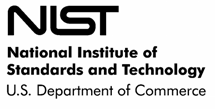 Quantum
Mechanics
(Sub-atomic particles)
Deform box to calculate elastic constant
c)
fs
d)
m
mm
nm
µm
Å
Space
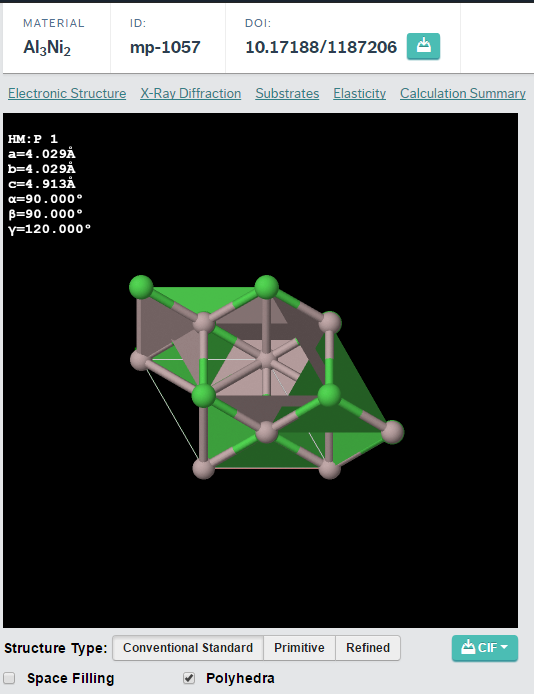 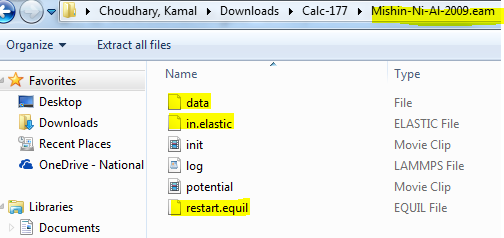 Calculation successful
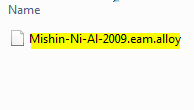 N
Rerun
Y
MongoDB
Introduction
Comparison with DFT data
JARVIS-FF for web-interface
JSON document
JARVIS FF webpage
Options available on click or  text-based search
Energetics and elastic constants data available
REST API based upload and download of data
All the input files for running LAMMPS calculation and output files provided in zipped format for user-verification
Corresponding DFT data from MP is hyper-linked
Molecular mechanics is an integral and essential part of multi-scale modelling
Force-fields or interatomic potentials are in dire need of consistent testing, dissemination and development
2 or more element convex-hull plot comparison-e.g. Ni-Al:
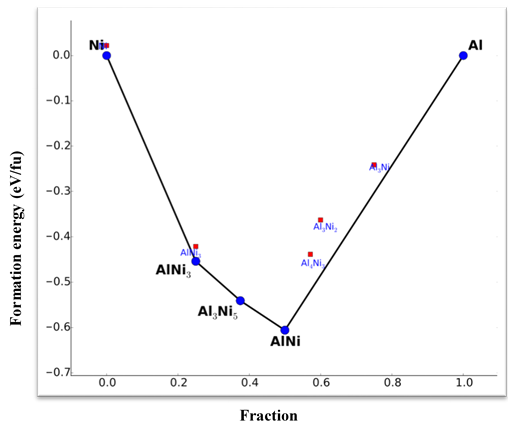 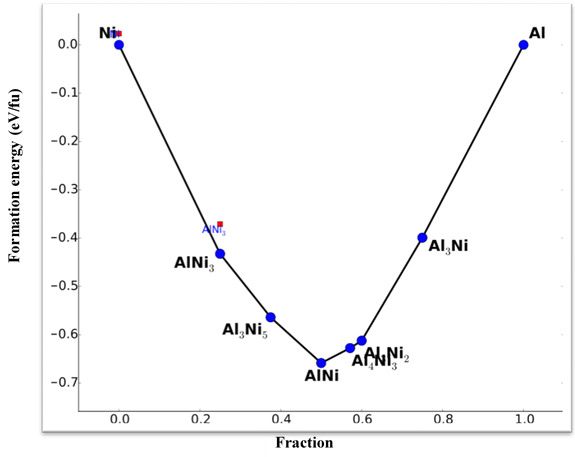 DFT (GGA-PBE)
FF (Mishin-NiAl-2009)
Voigt-bulk-modulus comparison from FF and MP calculations:
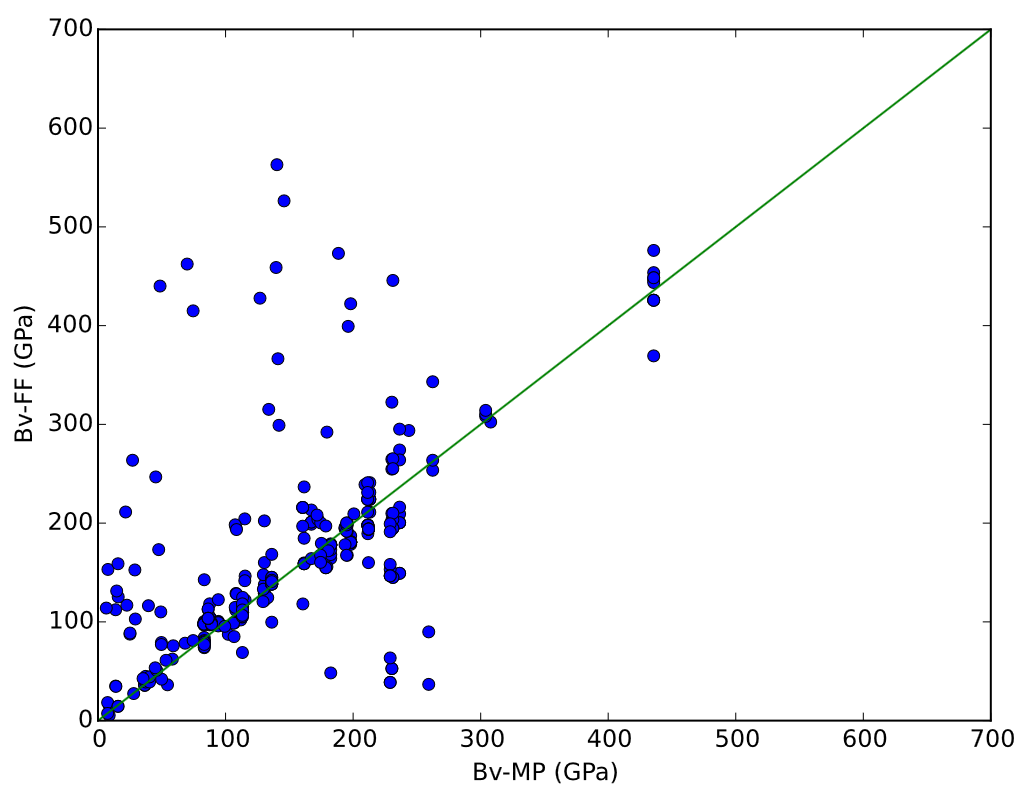 Testing of existing FF
We chose Material-Project (MP) for comparing FF data on structure, energy and mechanical properties with DFT
Total 3248 LAMMPS calculations for EAM, EIM, MEAM, AIREBO, REAXFF, COMB, COMB3, TERSOFF, SW types of FF, still evolving
Testing of existent FFs consists of following steps:
Ongoing work
Automated DFT database generation for defect and phonon properties 
Automating FF fitting procedure based on the automated data
Integration of data in MDCS (Material Data Curation System)
Conclusions
Automation for testing of existing FFs was carried out
Using similar procedure consistent DFT database for fitting and fitting procedure can be automated
Some of the FF not particularly fit to mechanical properties
LAMMPS calculation can get stuck in a local minima due to DFT based structure rather than experimental structure to which FFs are generally fit
Available at : http://www.ctcms.nist.gov/~knc6/periodic.html
Geometric and electronic structure data can be visualized and mechanical properties (if available for particular material on MP) can be compared
Acknowledgment
Thanks to :
Simon R. Phillpot, University of Florida,
Susan B. Sinnott, Pennsylvania State University, 
Carelyn E. Campbell and Zachary T. Trautt, NIST,
Kristin Persson and Joseph Montoya, LBNL
     for helpful discussions